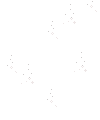 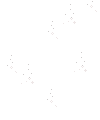 В  зимний  холод  всякий  молод.
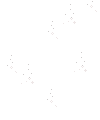 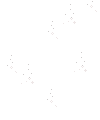 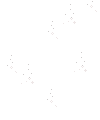 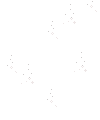 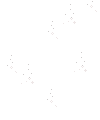 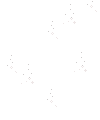 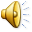 «Найди лишнее слово»
ребята, мороз, синицы, снегирь;
 скользить, кататься, гладкий, кружиться;
 осина, берёзка, сосна, рябина.
ТЕМА: Правописание парных согласных                             в корне слова.
Цель:  
Изучим…
Закрепим…
Научимся…
Будем учиться…
сне…ком, з…ма, зав…лила, лё…ким, горо…
Зима завалила город легким снежком.
«Да» или «Нет»
снегопад – снегопады
 березка- березки
лёд - ледок 
дуб – дубки 
сказки – сказочный 
мороз – заморозить.
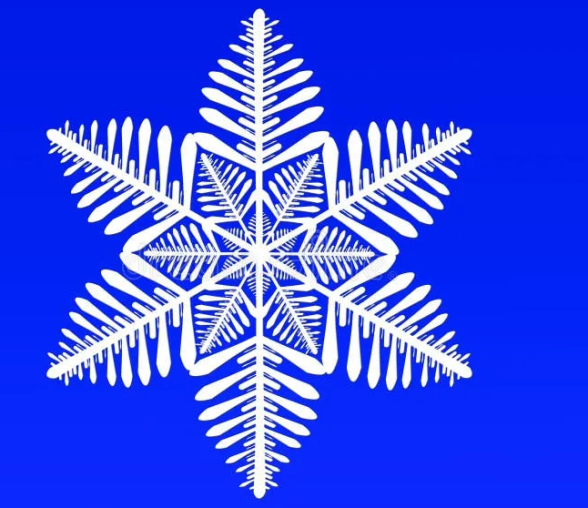 У меня все получилось. Я молодец!



У меня были затруднения. Нужно повторить правило


 У меня ничего не получилось. 
   Нужна помощь.
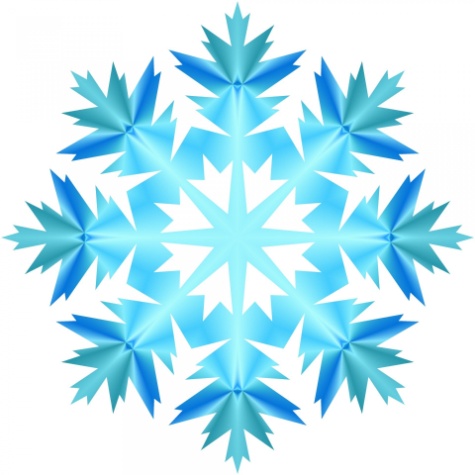 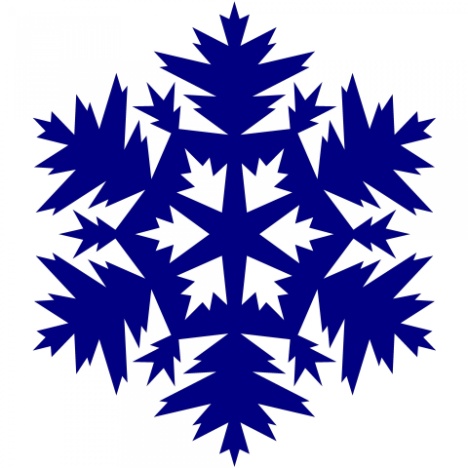 ВЫВОД
Если парный звук согласныйВызвал у тебя сомнение, Ты на помощь гласныйЗови без промедления!
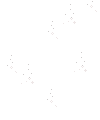 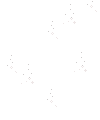 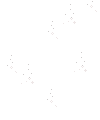 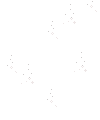 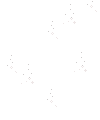 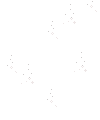 Спасибо за урок
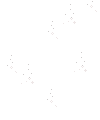 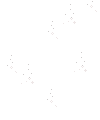 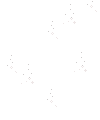